Figure 2.  Some of the interneurons that have been filled with biocytin and reconstructed following intracellular ...
Cereb Cortex, Volume 13, Issue 1, January 2003, Pages 5–14, https://doi.org/10.1093/cercor/13.1.5
The content of this slide may be subject to copyright: please see the slide notes for details.
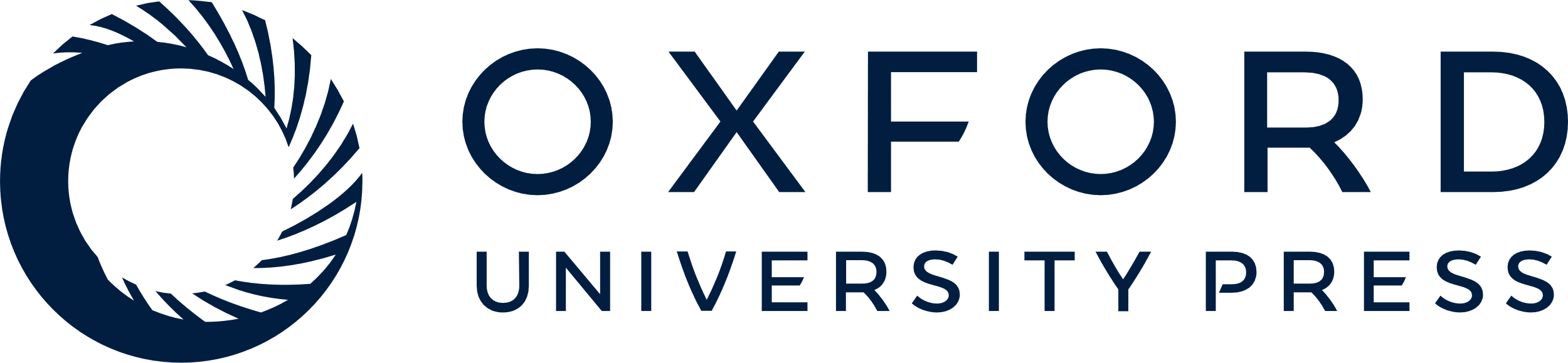 [Speaker Notes: Figure 2.  Some of the interneurons that have been filled with biocytin and reconstructed following intracellular recordings in layers 3 (A) and 4 (A, cell g; and B) of cat visual cortex (largely V1) (Thomson et al., 2002). The most striking feature is probably the wide diversity of interneurons. Some clearly identifiable ‘types’ are shown, e.g. the double bouquet cell (A, cell a) and the Martinotti-like cell in layer 3 (A, cell c), those in both layers that resemble cells described previously as large basket cells (A, cell f; B, cell k, although only for cell k was it possible to identify termination preferences as no filled postsynaptic pyramidal targets were identified for cell f in this study) and the very small neurogliaform cells (A, cell d; and B, cell l). Note that the (dendrite-targeting) double bouquet cell was the only layer 3 interneuron filled that had a significant axonal arbour in layer 4. More typical of layers 2 and 3 are smaller local circuit cells (A, cells b and e), many with ascending axonal arbours and a few larger cells with tightly focused projections to layer 5 (cell f). Layer 4 also contained cells whose projections were largely confined to layer 4 (B, cells h, j and l, although h also inhibited a layer 3 pyramid), but a significant proportion also innervated lower layer 3 (A, cell g; B cells h, k and m) and layer 5 (B, cells i and m). Since these neurons were filled during triple recording experiments, connections with other neurons were identified for some of them. These are indicated in the cartoons immediately above or below the drawing of the appropriate interneuron. Interneurons are depicted by circles, with the reconstructed interneuron shaded more darkly than other interneurons in that small circuit. Pyramidal cells are depicted by triangles and spiny stellates by diamonds.


Unless provided in the caption above, the following copyright applies to the content of this slide: © Oxford University Press]